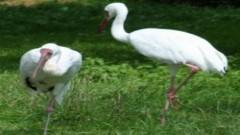 22 октябряПРАЗДНИК БЕЛЫХ ЖУРАВЛЕЙ
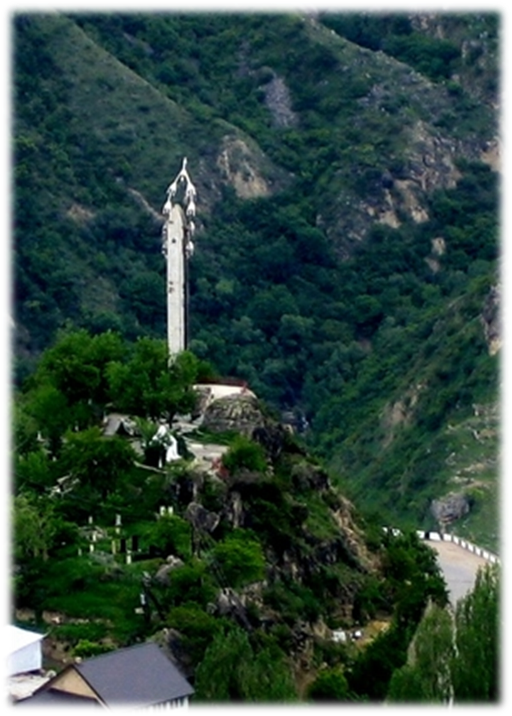 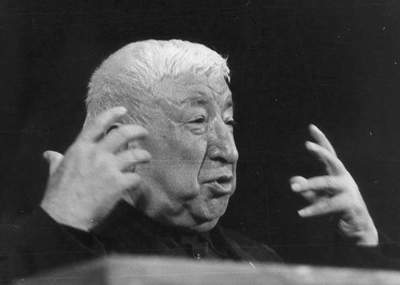 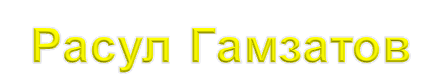 Мне кажется порою, что солдаты,С кровавых не пришедшие полей,Не в землю нашу полегли когда-то,А превратились в белых журавлей.
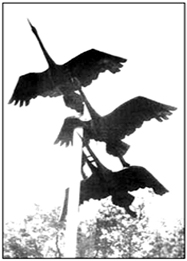 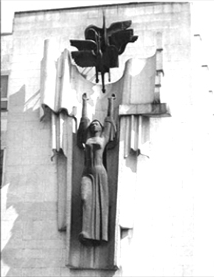 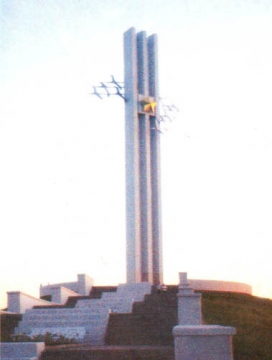 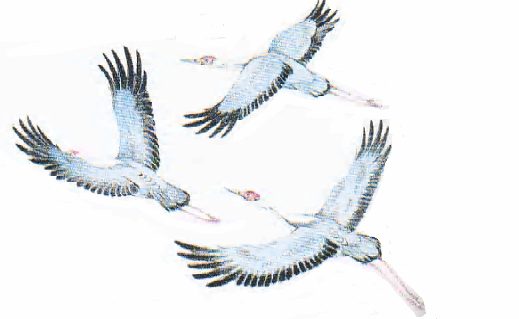 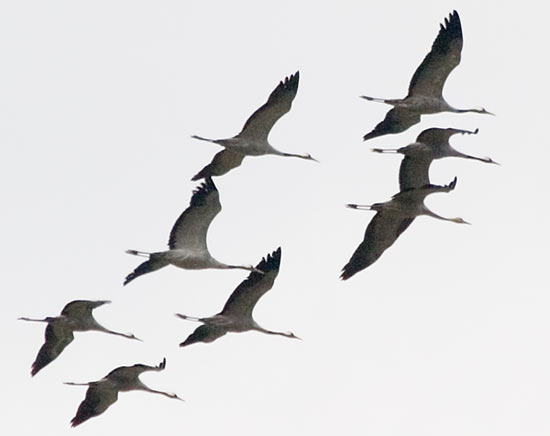 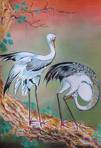 Памятник древней русской литературы
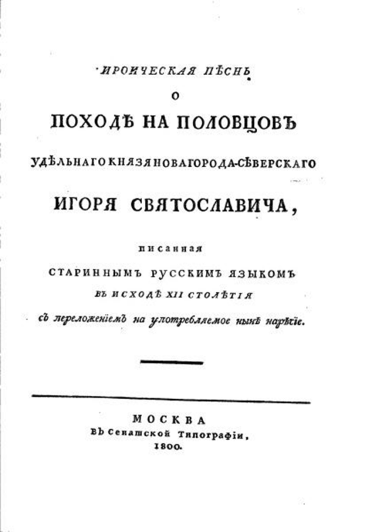 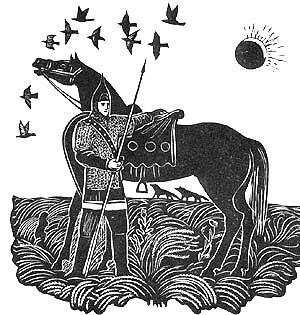 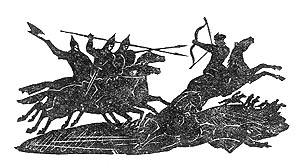 5 апреля 1242год Ледовое побоище
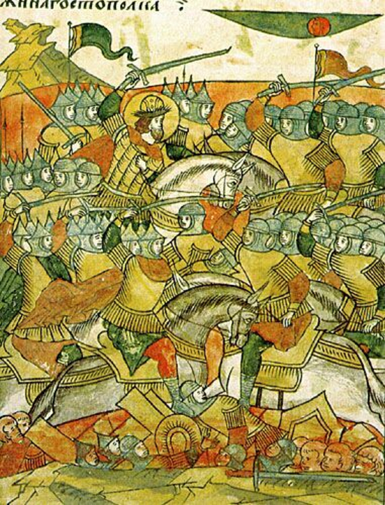 Ледовое побоище
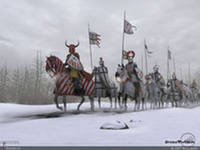 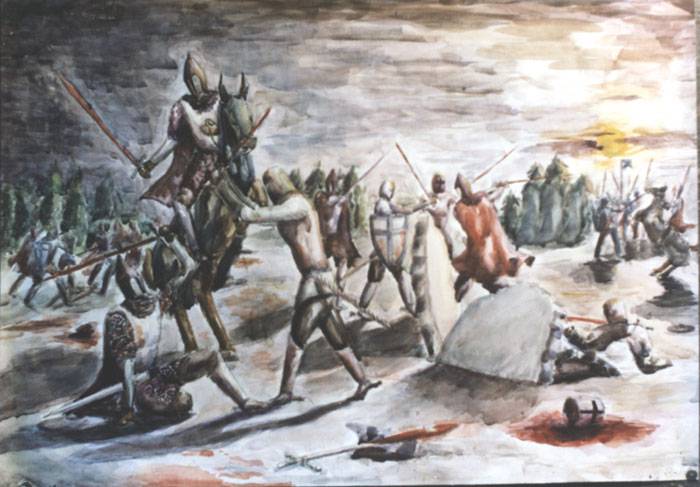 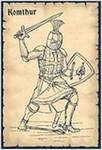 1380годКуликовская битва
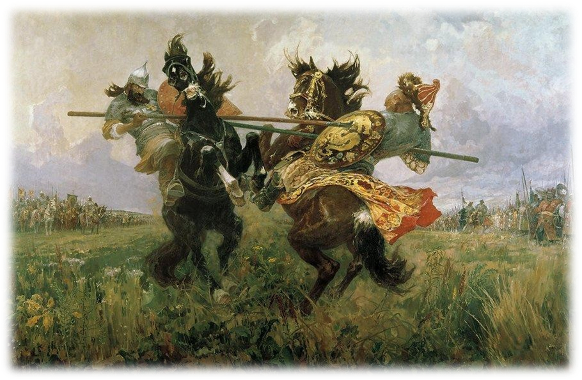 Куликовская битва
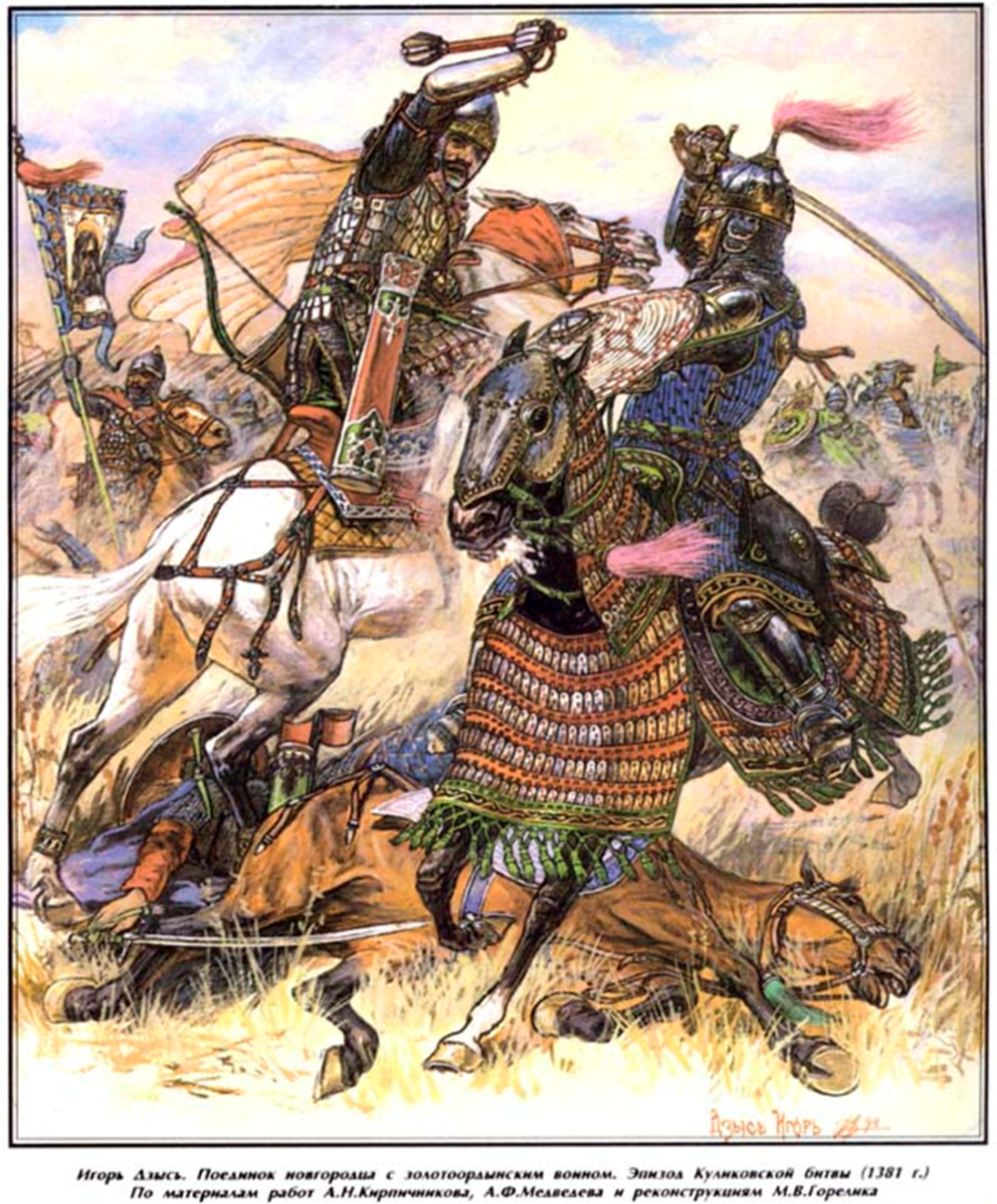 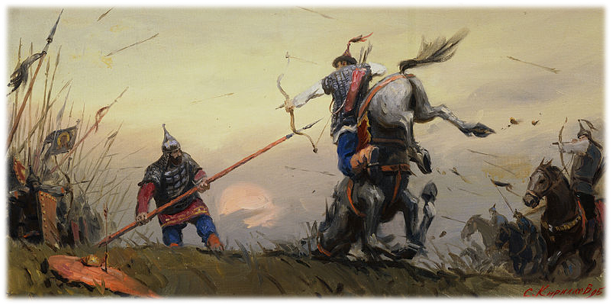 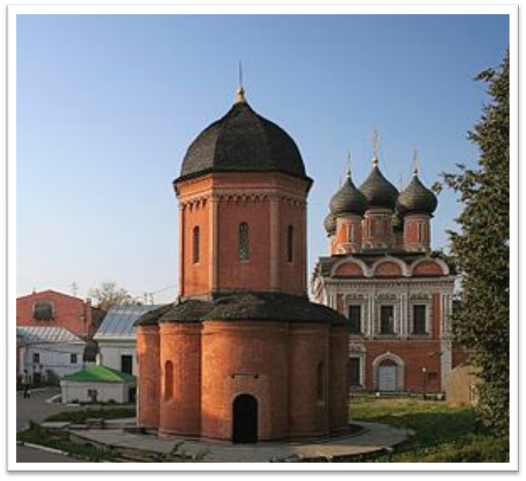 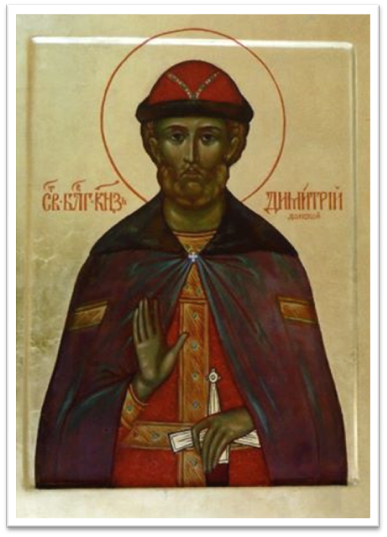 Высоко-Петровский монастырь
Князь Дмитрий ИвановичДонской
1709 г - Полтавская битва
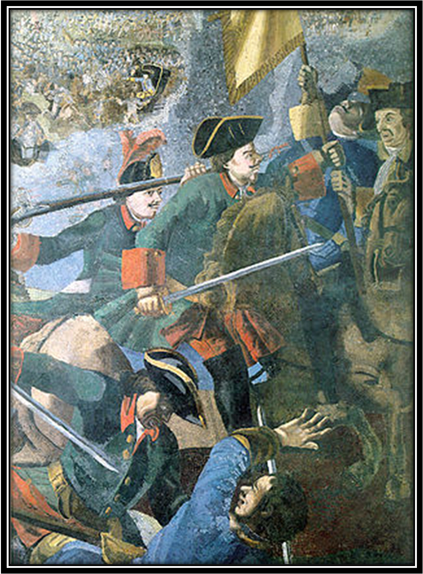 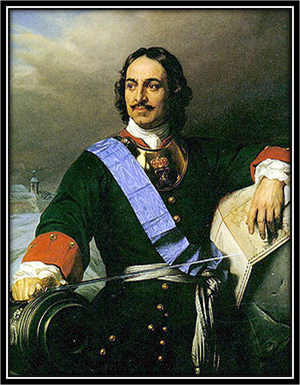 Петр I
(1672-1725)
Бородинское сражение
1812год – Бородинское сражение
Николай Николаевич  Раевский
                   (1771-1829)
Петр Иванович Багратион 
                          (1765-1812)
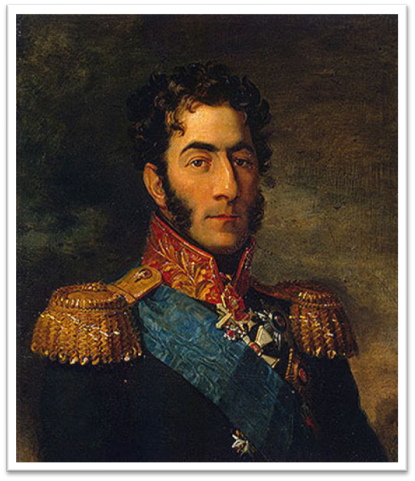 1812 год – Бородинское сражение
Денис Васильевич Давыдов
                                        (1784-1839)
Алексей Петрович Ермолов
                       (1777-1861)
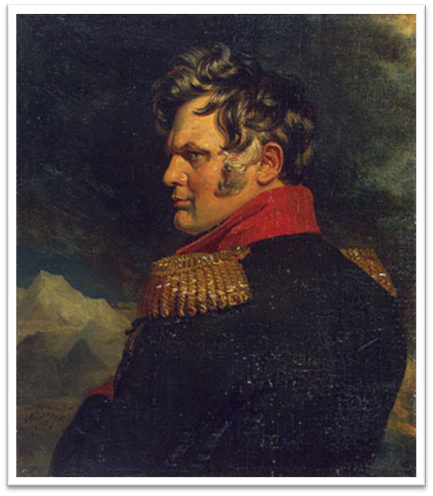 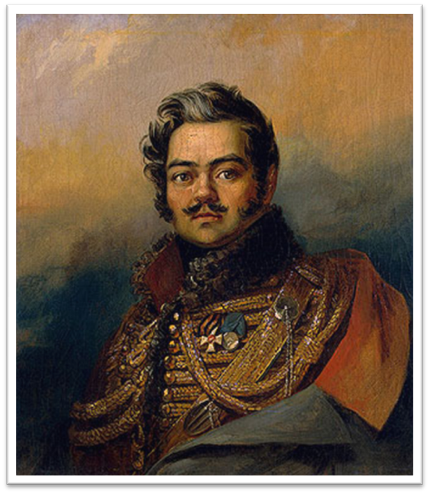 1941 - 1945 гг. – Великая Отечественная война
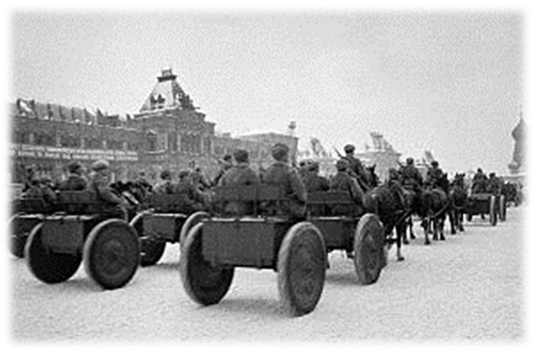 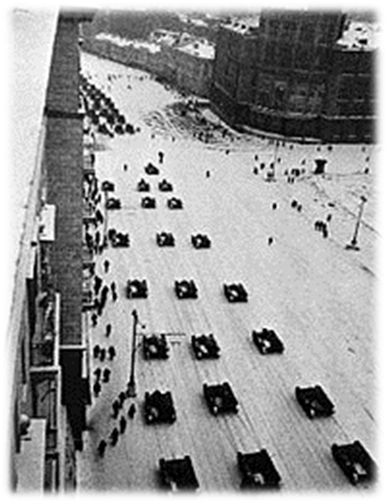 "И пред глазами сорок первый, 
Внезапно прерванный войной, 
Врагу навстречу шли резервы, 
На Запад, часто сразу в бой!"
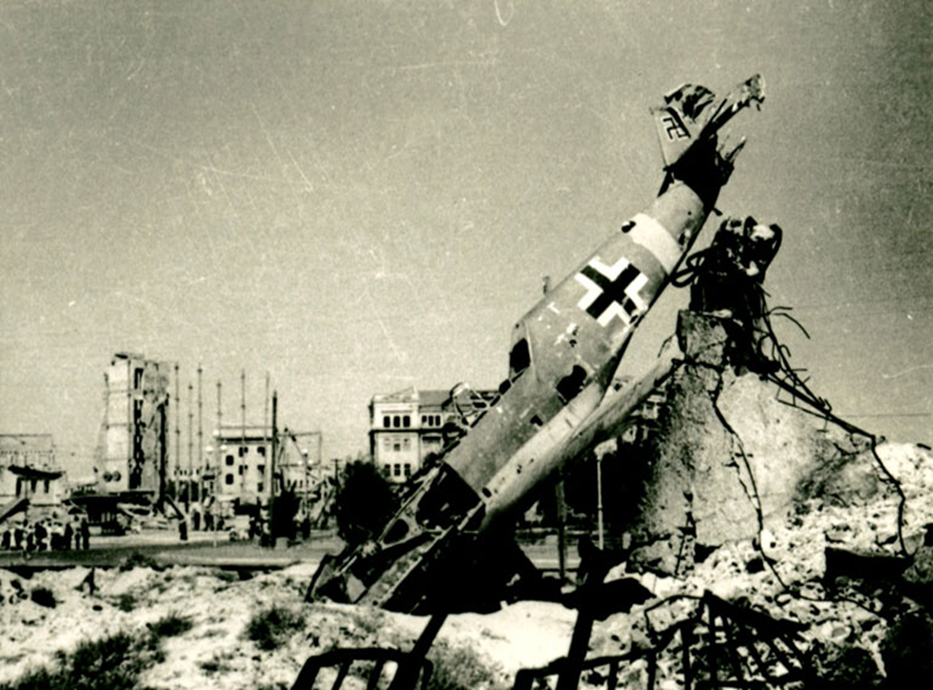 Великая Отечественная война
Великая Отечественная война
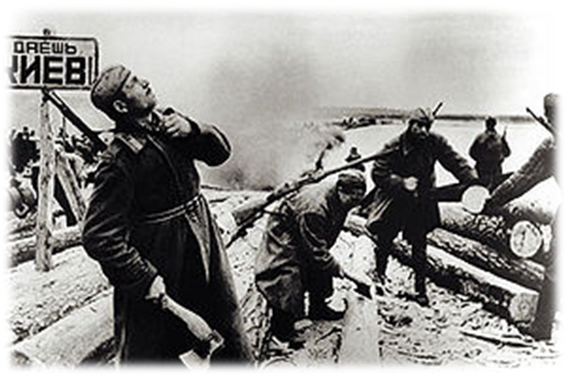 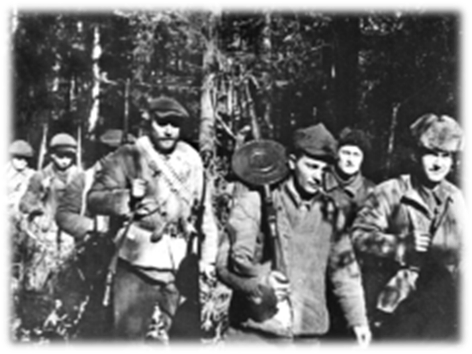 Великая Отечественная война
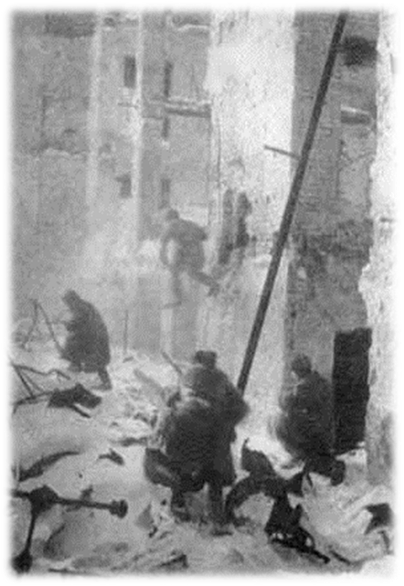 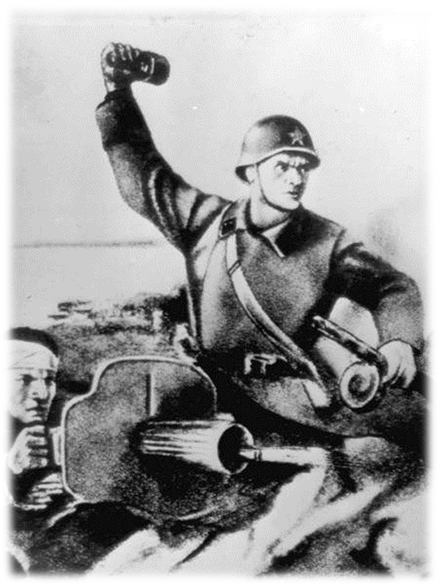 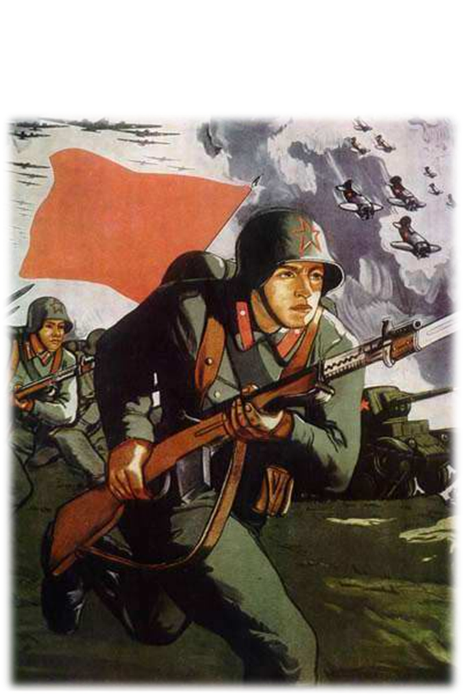 Великая Отечественная война
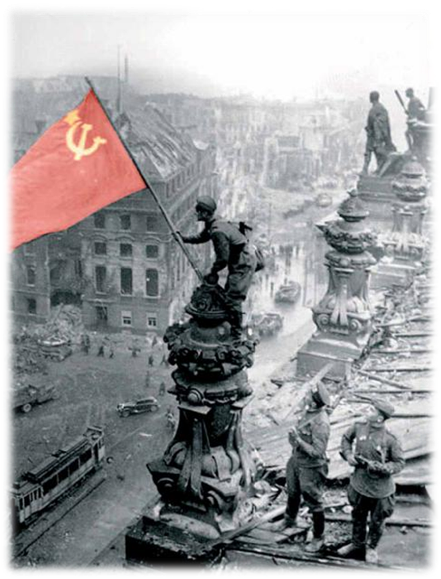 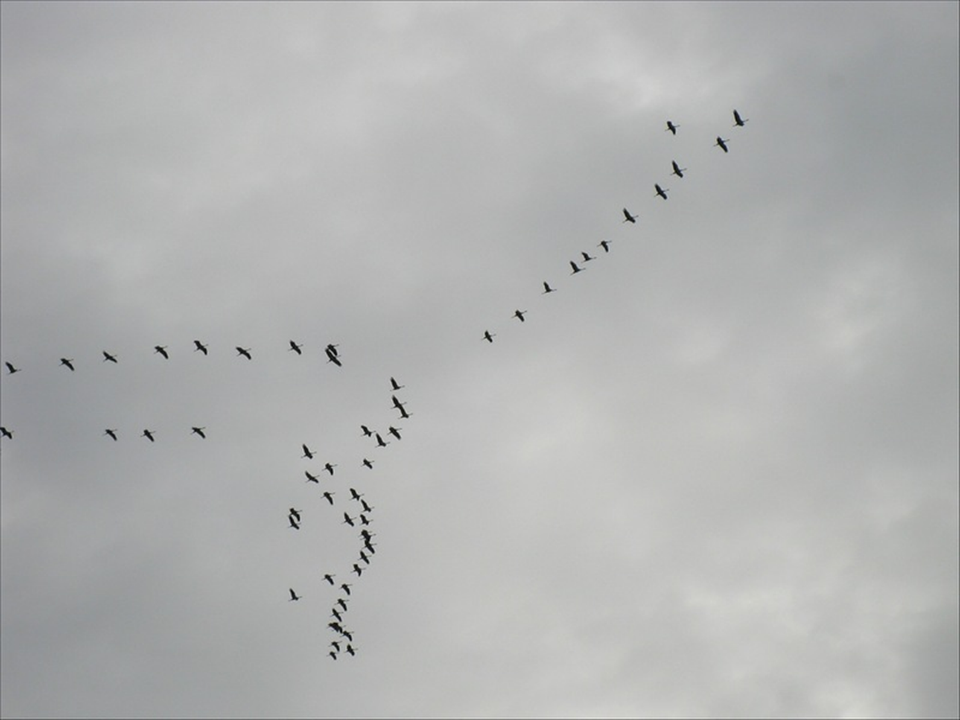 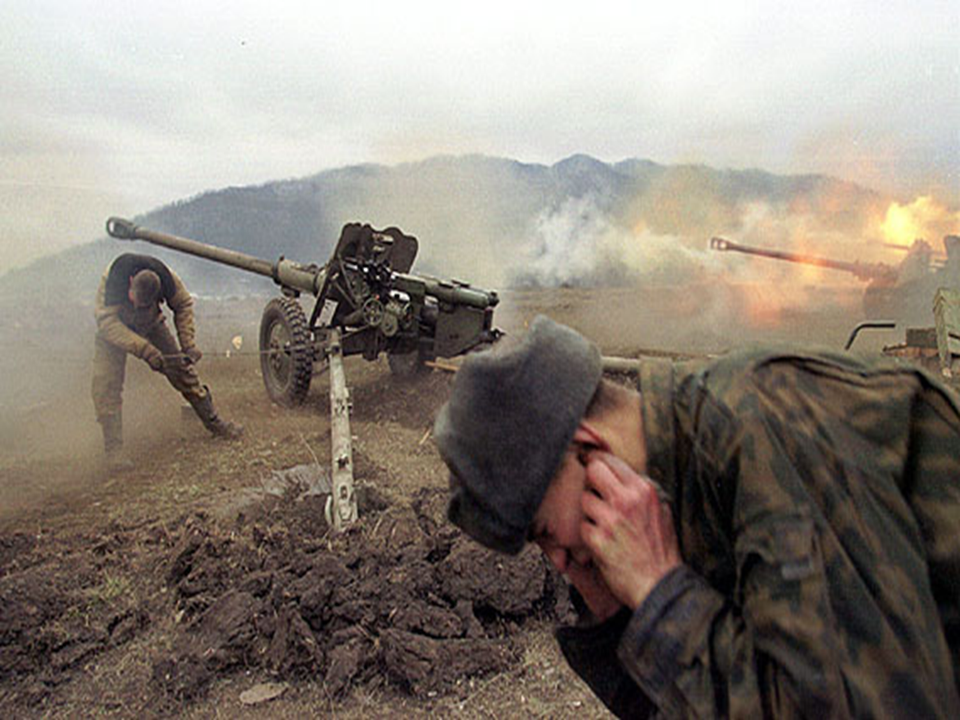 Пусть  история всех нас рассудитИ оценку каждому даст.Пусть о павших никто не забудет,И хоть кто-то расскажет о нас
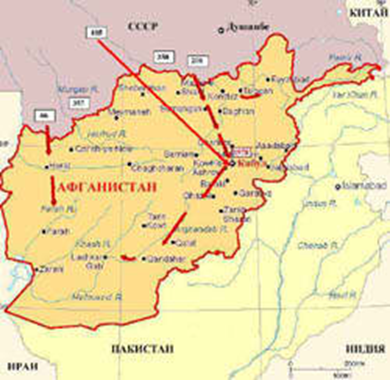 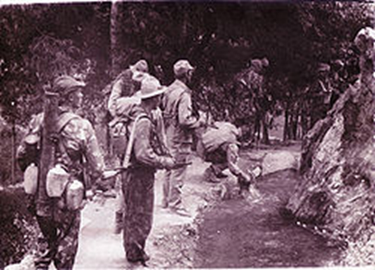 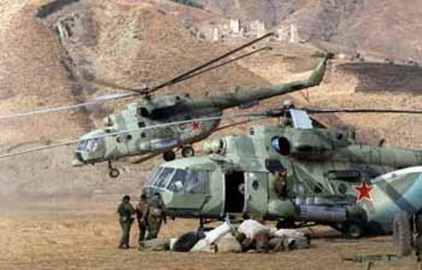 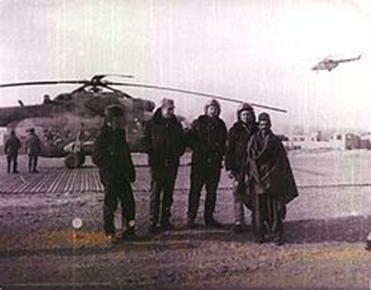 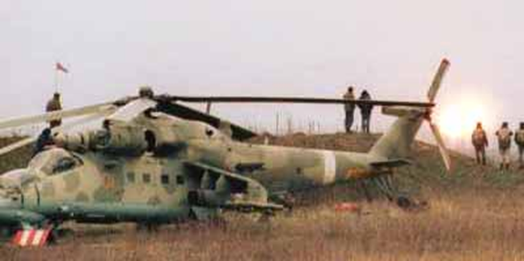 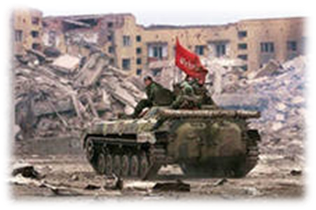 Чеченская война
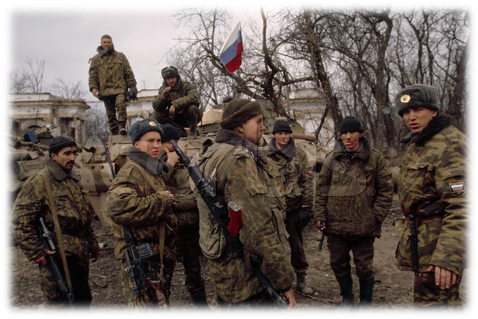 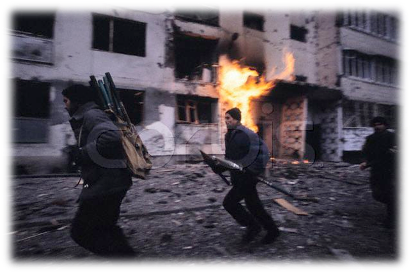 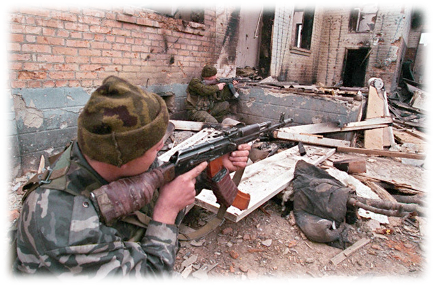 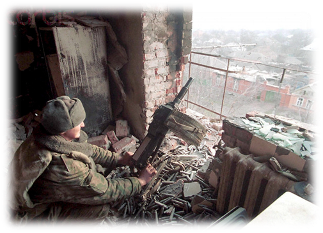 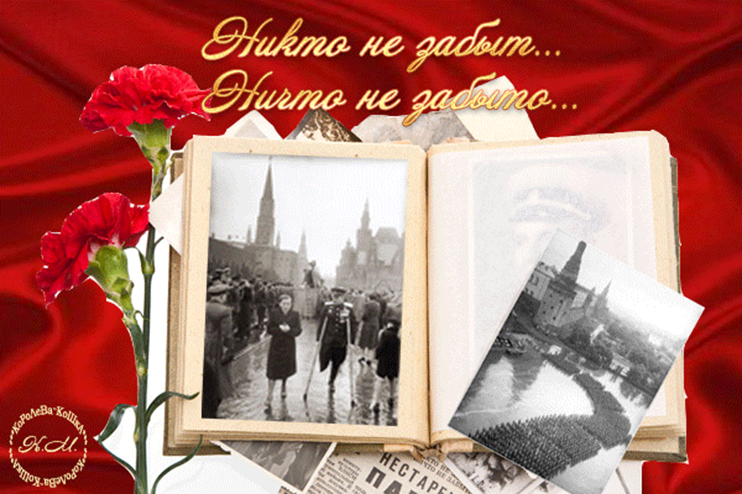 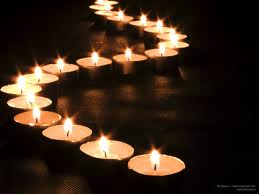 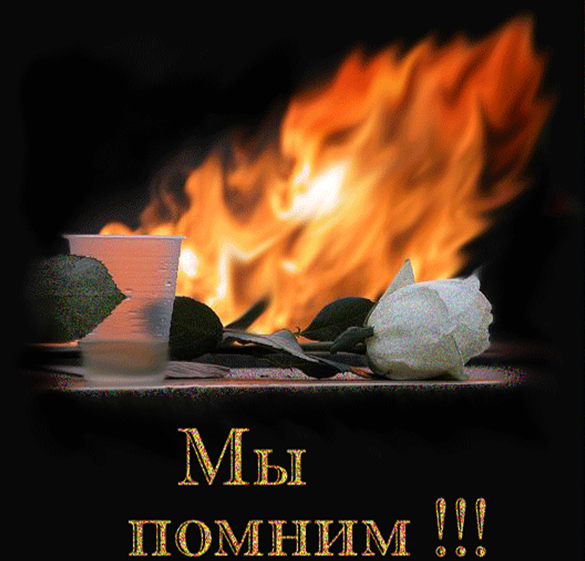